Why do we wash our hands?
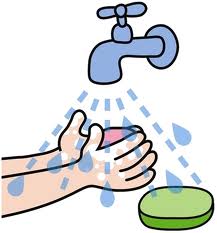 Why do we brush our hair?
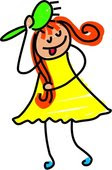 Why do we go to school?
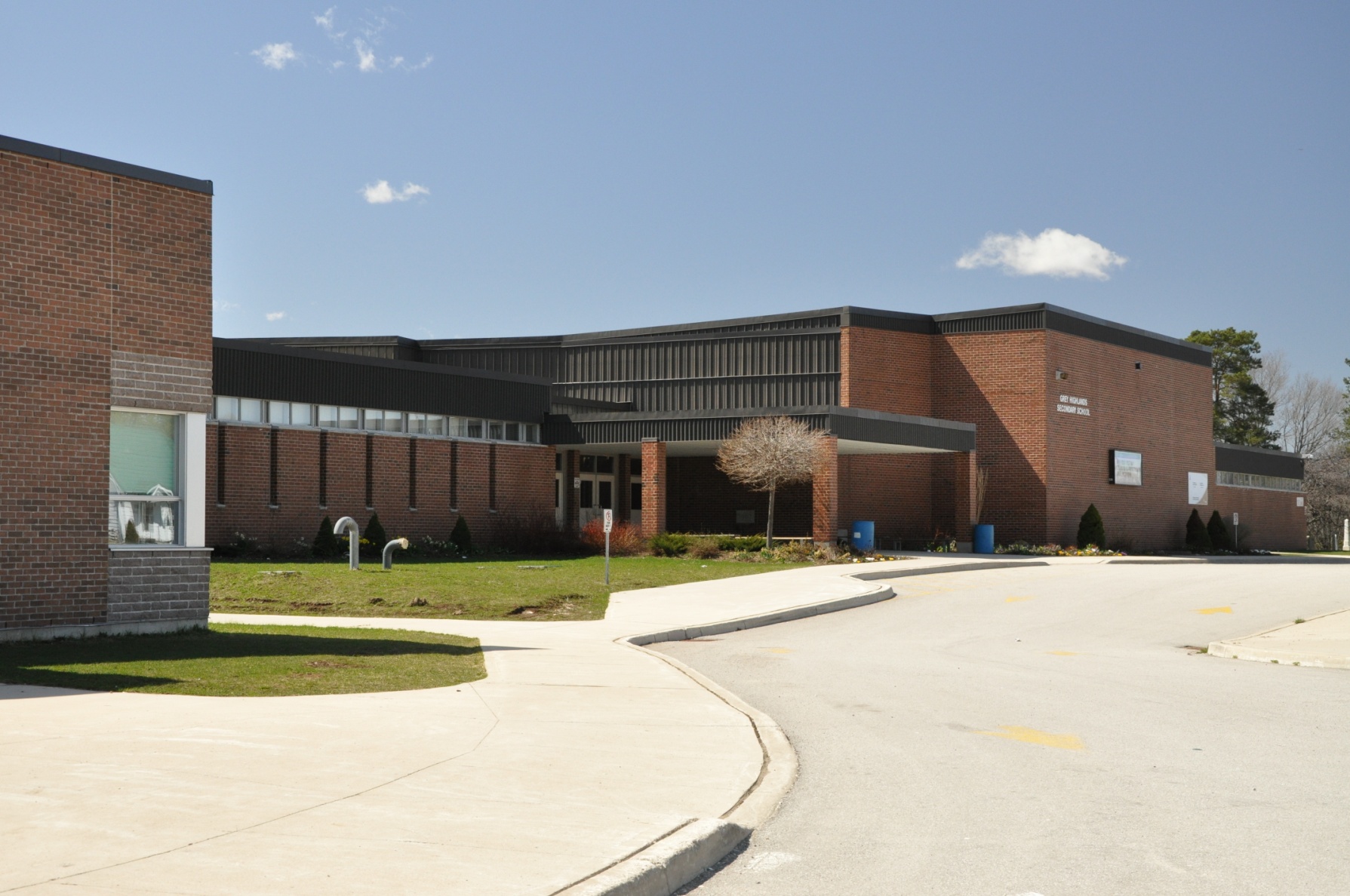 Why do we go to the supermarket?
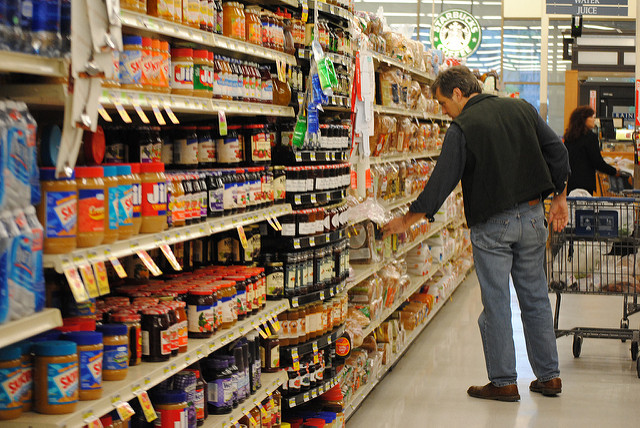 Why do we have a bath?
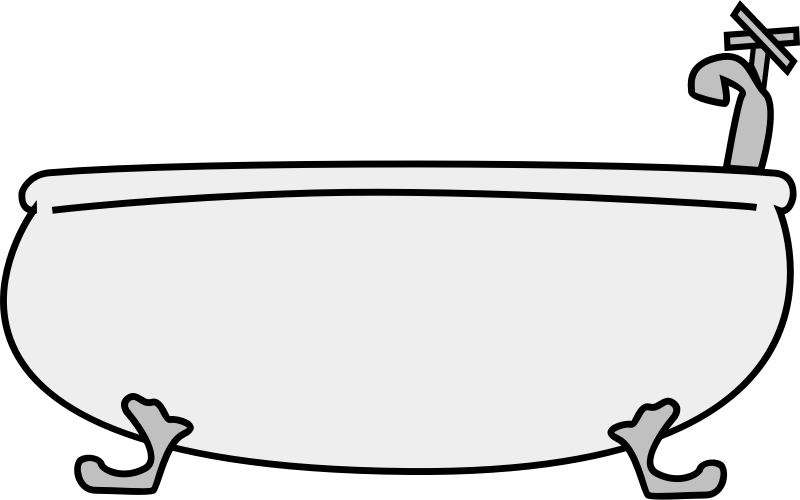 Why do we eat food?
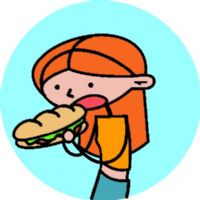 Why do we go places in the car?
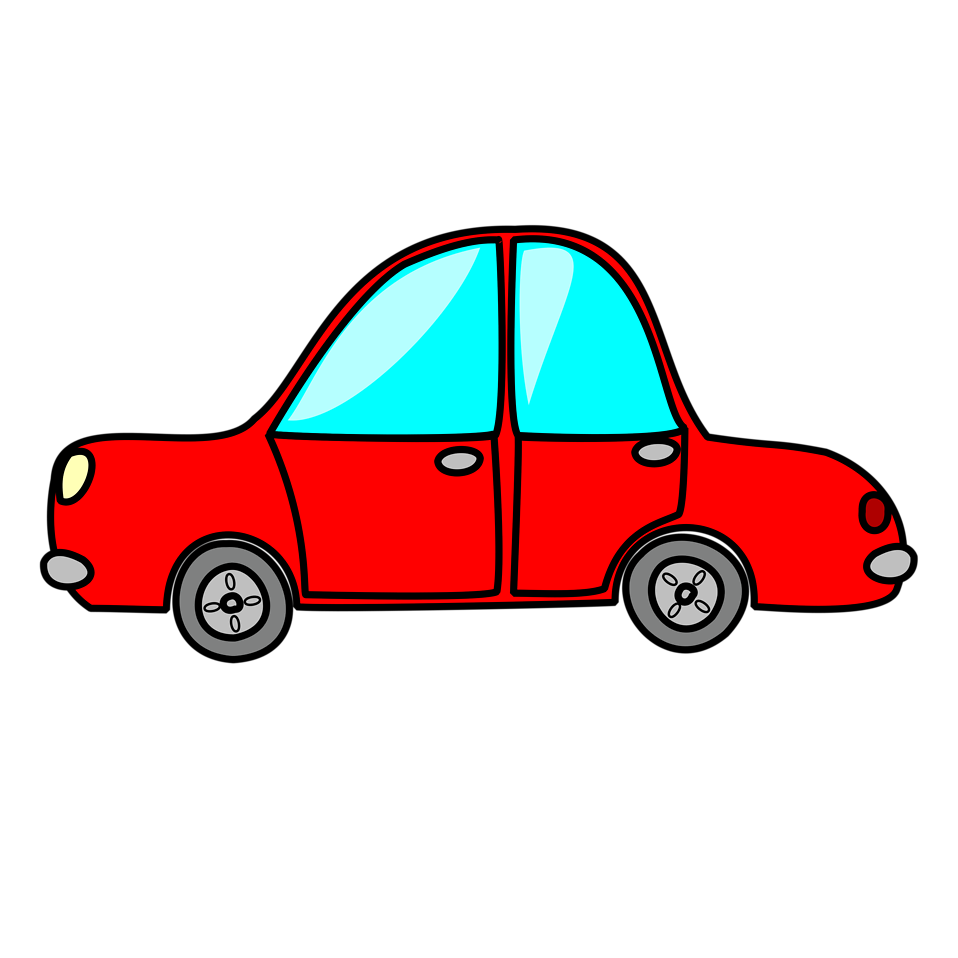 Why do we go on aeroplanes?
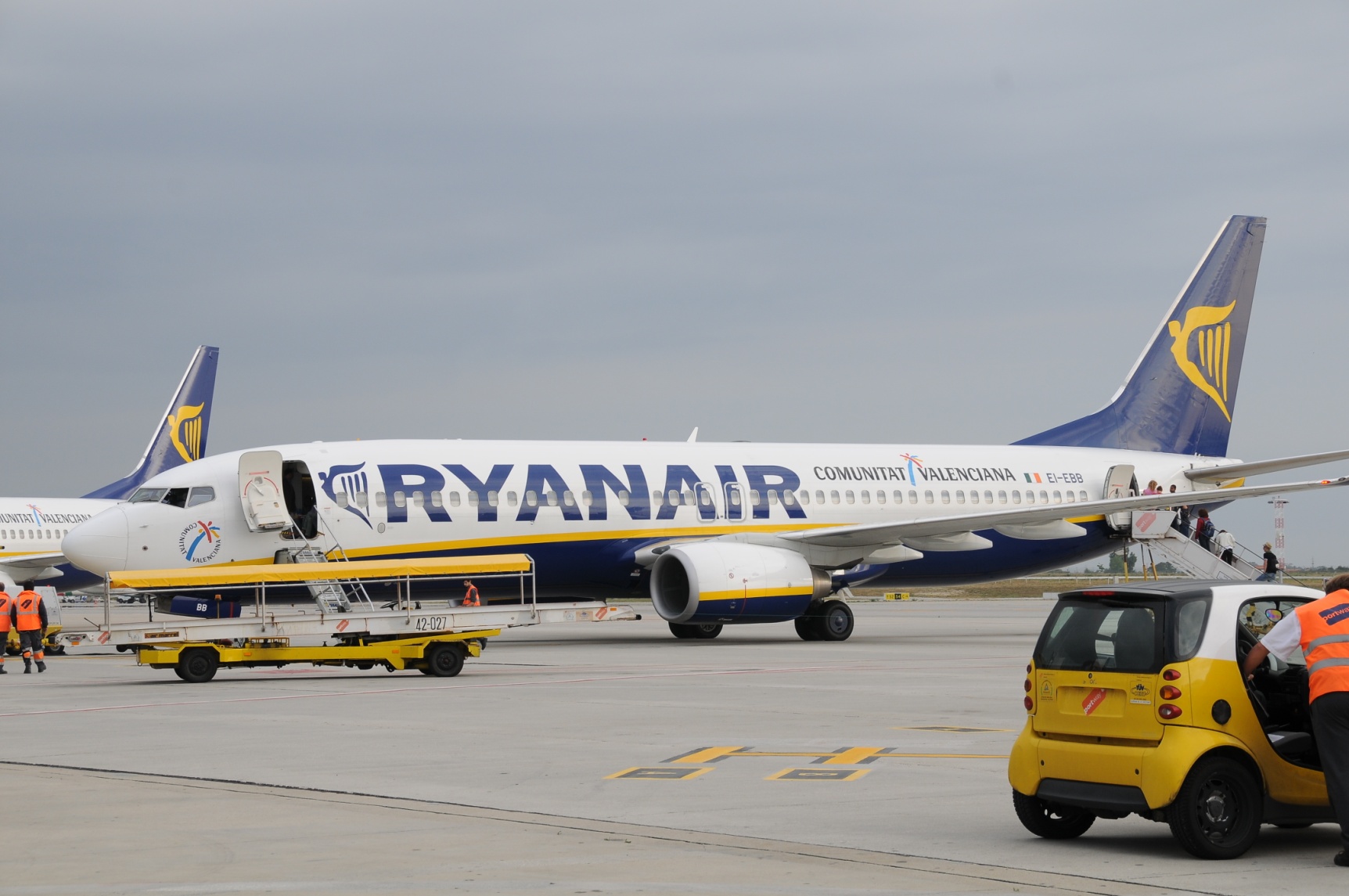 Why do we wear shoes?
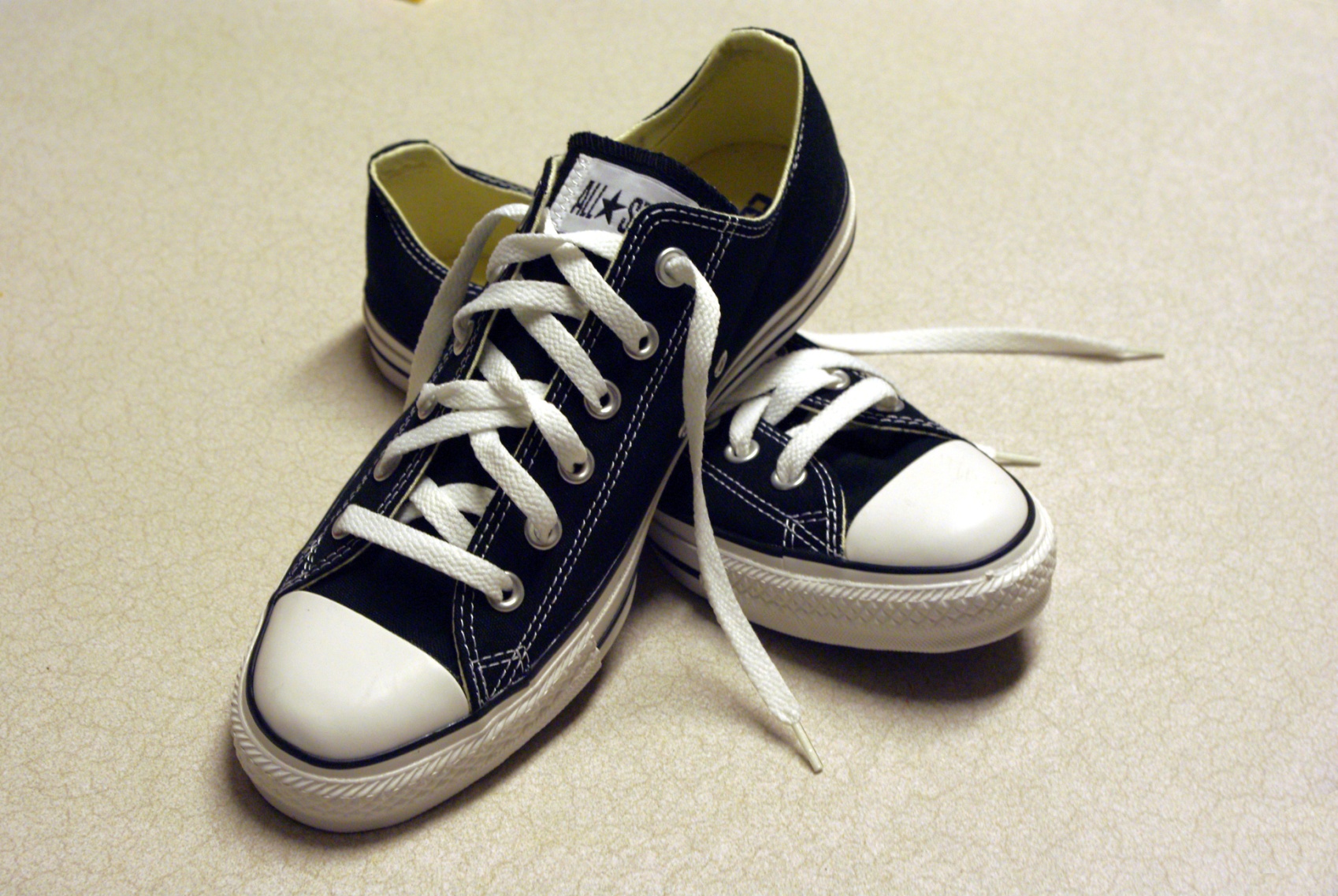 Why do we have friends?
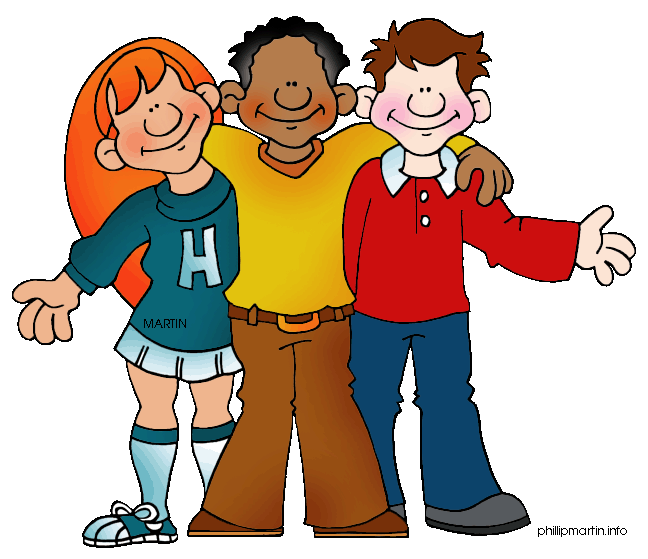